Aim: To what extent should human nature influence the creation of law and philosophy?
Confucianism
Strong dislike of merchants
You Tube Clip
https://www.youtube.com/watch?v=0K61eoo0AVg

Why would anyone want to live in a “tiny house”?


How does Tiny House living represent a “middle path”?
Daoism/Taoism
Read Daoism as a class, answer questions 
Pairs-Documents on Legalism and Daoism
Summary
Daoism
dao means a way or a path, way of nature


doctrine of wu-wei or non-action
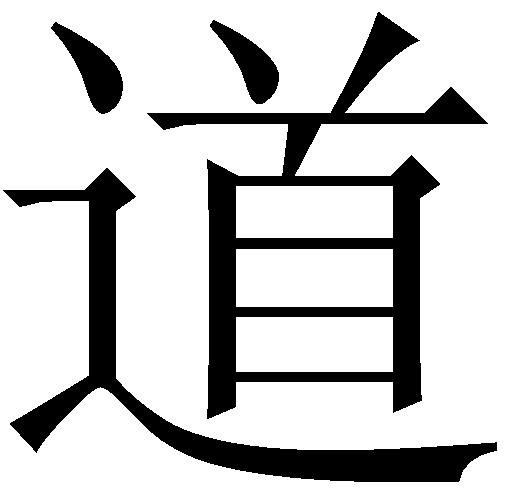